Travail de cloche
Écrivez une phrase en français qui parle de vos vacances d’hiver.
Bonjour!
lundi, le six janvier

le premier jour du nouveau semestre / les règles d’absence
les vacances

Les élèves pourront parler de leurs vacances d’hiver et ceux des autres.
Dany Laferrièrre is a novelist who was born in Haiti and has spent his literary career writing in French in Québec. He is a member of                   L’ Académie Française.
Unit exams this semester

Friday, January 31
Friday, February 28
Friday, April 4
Friday, May 2
HBT scores for each week will be entered into PowerSchool no later than the Sunday following that week.
The grade entered will reflect the points earned during the week. If there were days / assignments missed, the grade entered will reflect the fact that these assignments were not done, even if there was an excused absence.
If there was an excused absence, the grade in PowerSchool will be changed when the work is received. The same rules apply concerning the number of days allowed to make up work following and excused absence (vide infra), and the same rules apply about late work.
When handing in late work, you must indicate the week for which it applies as well as the date of the assignment.
Please check PowerSchool to be certain that you are receiving the credit you deserve for your work. 
If you are confused as to why your grade is what is shown, please communicate your concerns to M. Gerson.
If you have an excused absence, you have the number of days during which you were absent plus 1 to make up the work. Thus if you were absent Monday, Tuesday, and Wednesday, then you have four days (Thursday, Friday, Monday, Tuesday) to make up the work. All work from the excused absence period is due at the start of the class on the day following the make-up period. In the example given here, make-up work is due at the start of class on Wednesday.
Make-up work must include the Travail de cloche and the Billet de sortie for each day.
Late work handed in by the end of ninth period on the day it is due will receive 80% of earned credit. Late work received by the end of ninth period the day after it is due will receive 70% of earned credit. 
After the end of ninth period the day after an assignment is due, no credit can be received for late work unless you speak with M. Gerson and can give a valid explanation as to why the rules should be waived.
You must turn in you homework as soon as you enter the classroom each day. Homework not received at the start of the class period will be considered to be late.
At the start of each day, divide the Bellwork / Ticket out the door sheet in half.
The bellwork for the day will be shown at the conclusion of the playing of the Radetzky March.
You will have three minutes to complete the bellwork, after which time you must turn in your work.
The ticket out the door will be posted at the end of the class period. You will have three minutes to complete the work, after which time you must turn in your work.
If either the bellwork or the ticket out the door is not turned in when called for, it will receive no credit.
Venez à la chaise d’honneur.
Décrivez vos vacances.
	Il faut décrire au moins trois choses que vous avez fait.
Après la fin de votre exposé, les autres vont vous poser des questions.
La vie d’un(e) touriste
un guichet automatiqueun distributeur automatique
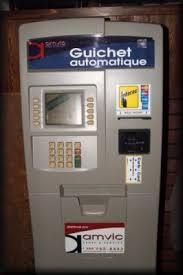 faire la queue
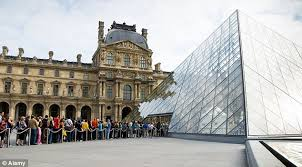 Regardez les dessins et les mots sur les pages 162 et 163.

Quels sont les mots qui ne sont toujours utiles pour un(e) touriste actuel(le)?
Devoirs
Billet de sortie




Où allez-vous pour obtenir des euros quand vous êtes touriste à Paris?